ADOLESCENZA: Crescita, Sintomi, Problemi
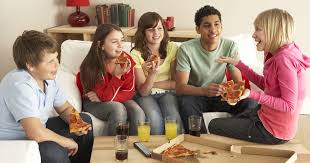 L’adolescenza è quel periodo della vita in cui gli interrogativi e i dubbi su di sé, le trasformazioni del proprio corpo, i conflitti con i genitori, rappresentano dei momenti di passaggio importanti per la vita di ogni ragazzo/a.
Prof. Francesco Cannizzaro – Specialista in Pedagogia, Bioetica e Sessuologia
13/05/2020
1
ADOLESCENZA: Crescita, Sintomi, Problemi
Sommario:
Cos’e’ l’adolescenza?
 L’adolescente ci sorprende.
 Quali sono gli obiettivi di questa crescita?
Quali sono le caratteristiche generali dei sintomi adolescenziali?
Quali sono i segnali di disagio più frequenti ai quali dover fare attenzione?
 E’ possibile aiutare un figlio adolescente in crisi?
13/05/2020
2
ADOLESCENZA: Crescita, Sintomi, Problemi
Cos’e’ l’adolescenza?
L' adolescenza è l'età di transizione tra l'infanzia e l'età adulta, caratterizzata da profonde mutazioni di tipo somatico e psicologico, strettamente legate alla maturazione sessuale. 
Comprende il periodo dagli 11-12 ai 18-19 anni nella femmina, e dai 12-14 ai 20-21 nel maschio.
E’ la fase della vita durante la quale l’individuo conquista le abilità e le competenze necessarie ad assumersi le responsabilità relative al futuro stato di adulto. 
Questo periodo di transizione dallo stato di bambino a quello di giovane adulto prevede una costante evoluzione e continue trasformazioni che spesso, dall’esterno, vengono scambiate per volubilità, instabilità, squilibrio.
13/05/2020
3
ADOLESCENZA: Crescita, Sintomi, Problemi
Periodo di grandi cambiamenti
I rapidi e consistenti cambiamenti causano una fase di disequilibrio in cui tutto viene rimesso in discussione. 
Si potrebbe osservare che cambiamenti così rapidi non sono caratteristici esclusivamente di questa fase della vita, per esempio nell’infanzia l’evoluzione somatica e mentale raggiungono ritmi particolarmente elevati.
Ma in adolescenza, il ragazzo o la ragazza sono spettatori consapevoli delle mutazioni che li riguardano e sono perciò impegnati in un difficile processo di attribuzione di senso a quello che sta loro accadendo.
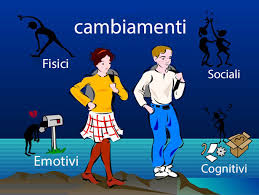 13/05/2020
4
ADOLESCENZA: Crescita, Sintomi, Problemi
L’adolescente ci sorprende
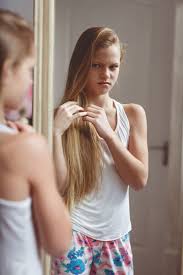 L’adolescenza suscita al giorno d’oggi, più che in ogni altro momento storico, una crescente attenzione da parte del mondo degli adulti (in special modo genitori, insegnanti, sociologi e psicologi). 
L’adolescente riesce sempre a sorprenderci per le capacità di infastidire le tendenze conservatrici del nostro mondo, per le potenzialità di pensiero e di azione che si possono manifestare sotto forma di grande creatività, distruttività o piattezza.
13/05/2020
5
ADOLESCENZA: Crescita, Sintomi, Problemi
Necessità di conoscere e capire
Dietro ai sintomi (corporei, relativi alla sessualità, condotte autodistruttive etc.) sembra esserci anche una grande necessità di conoscere e capire.
L’adolescente è affamato di verità. E’ l’erede del bambino teso incessantemente a elaborare teorie e farsene una ragione, alla ricerca spasmodica dei segreti sui misteri del mondo: la differenza fra i sessi e l’origine della vita. 
Sono domande sul sé, sul mondo circostante, sui genitori, sulle relazioni affettive.
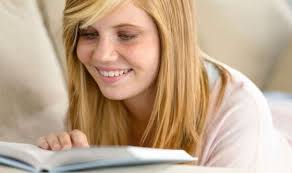 13/05/2020
6
ADOLESCENZA: Crescita, Sintomi, Problemi
Una esplosione di dubbi e paure
Cosa mi sta succedendo?
Chi diventerò?
Come mi accoglierà la società?
Cosa si aspettano gli altri da me?
Come posso essere me stesso e allo stesso tempo non deludere i miei genitori?
Chi e come potrà amarmi oltre a loro?
Sono solo un piccolo esempio dei dubbi e delle incertezze che li assillano in questa fase di grandi ed importanti, ma allo stesso tempo estremamente difficili, trasformazioni.
13/05/2020
7
ADOLESCENZA: Crescita, Sintomi, Problemi
Quali sono gli obiettivi di questa crescita?
I temi evolutivi sui quali si svolge la crescita degli adolescenti e sui quali si possono eventualmente, in questa fase della vita, strutturare i sintomi disfunzionali, riguardano generalmente:
 l’accettazione del proprio corpo in mutazione
 l’acquisizione di un’identità personale 
 il consolidamento di un’identità sessuale e di genere
 le relazioni con i coetanei e lo sviluppo di una identità sociale
la formazione di sistemi motivazionali, valori e progettualità futura.
13/05/2020
8
ADOLESCENZA: Crescita, Sintomi, Problemi
L’accettazione del proprio corpo in mutazione
L’immagine corporea  viene messa in crisi dai cambiamenti della pubertà e necessità perciò di essere ristrutturata ed assimilata come facente parte di una nuova identità. 
Il corpo, diventato estraneo, viene utilizzato come uno  spazio di sperimentazione, o in casi più estremi come un campo di battaglia, sul quale mettere in scena eventuali conflitti (disturbi alimentari, abuso di sostanze, gravidanze precoci, etc.).
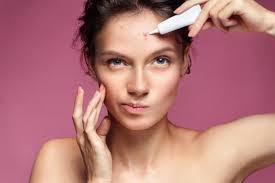 13/05/2020
9
ADOLESCENZA: Crescita, Sintomi, Problemi
L’acquisizione di un’identità personale
Un’identità unica e definita, che permetta all’adolescente di percepirsi con una precisa definizione di sé stesso in termini di personalità, valori, credenze, preferenze e motivazioni. 
Uno dei passaggi essenziali per la risoluzione di questo processo è la (più o meno) sofferta acquisizione di autonomia rispetto alle figure genitoriali. 
Questo porta il ragazzo ad un difficile riconoscimento di sé stesso nell’ambiente familiare e ad una necessaria ristrutturazione della propria immagine in questo contesto. 
Viene quindi vissuto il lutto rispetto alla perdita della propria identità infantile.
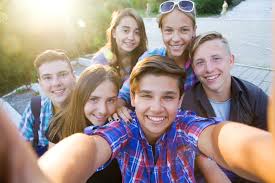 13/05/2020
10
ADOLESCENZA: Crescita, Sintomi, Problemi
Il consolidamento di un’identità sessuale e di genere
Ovvero, la convinzione stabile di appartenere all’uno o all’altro sesso in cui identificarsi. 
Le trasformazioni del corpo e la maturazione degli organi genitali innescano il bisogno di intensificare i comportamenti che caratterizzano il genere sessuale nel quale l’adolescente si identifica. 
Parte di questo processo è il compito di integrare la nuova sessualità con l’affettività in un insieme armonioso.
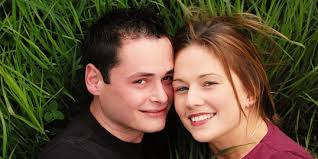 13/05/2020
11
ADOLESCENZA: Crescita, Sintomi, Problemi
Le relazioni con i coetanei e lo sviluppo 
di una identità sociale
All’interno dei raggruppamenti giovanili si costruisce gran parte dell’identità adolescenziale. 
Il rapporto con i coetanei ha il ruolo di rendere pensabile il travaglio della crescita attraverso la condivisione e il senso di appartenenza. 
Quando queste relazioni risultano compromesse si possono verificare difficoltà che necessitano di essere attentamente valutate.
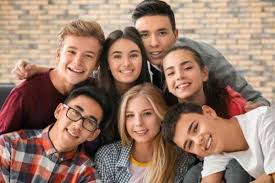 13/05/2020
12
ADOLESCENZA: Crescita, Sintomi, Problemi
La formazione di sistemi motivazionali, 
valori e progettualità futura
Interiorizzazione di norme e valori stabili e coerenti con la propria identità. 
Mediazione fra bisogni interni ed esigenze sociali.
- Sviluppo  di   aspirazioni   ed  una  personale visione del mondo al quale non adeguarsi passivamente.
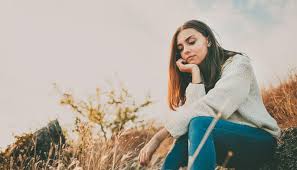 13/05/2020
13
ADOLESCENZA: Crescita, Sintomi, Problemi
Quali sono le caratteristiche generali 
dei sintomi adolescenziali?
I sintomi adolescenziali hanno un carattere instabile e discontinuo. I genitori possono quindi dover affrontare momenti in cui sono travolti dalla forza con la quale si manifestano certi comportamenti e spaventati dalla loro violenza ed estraneità rispetto al carattere del figlio come lo avevano conosciuto fino a quel momento. 
Questo può provocare sentimenti diversi che possono creare comportamenti preoccupati, permissivi, tolleranti o repressivi, conseguenti all’onda d’urto provocata dalle emozioni portate in campo dal ragazzo o dalla ragazza. 
Questi momenti si alternano ad altri in cui sembra che torni la serenità, momenti durante i quali si può trovare anche lo spazio per pensare a “cosa possa essere successo e perché”.
13/05/2020
14
ADOLESCENZA: Crescita, Sintomi, Problemi
Estremizzazione dei conflitti
Spesso in queste situazioni può nascere nella mente del genitore l’esigenza di avere qualcuno con cui confrontarsi e capire con quali strumenti, quando presumibilmente i problemi si ripresenteranno, potrebbe aiutare più efficacemente il figlio/a ad affrontare le difficoltà che provocano sofferenza e  disequilibrio.
Ciò che accomuna principalmente i sintomi del terremoto adolescenziale è l’estremizzazione dei conflitti, che può manifestarsi attraverso una modalità attiva o passiva:
-  agito attivo: ribellione fisica e/o verbale anche violenta
- agito passivo: l’isolamento e/o il silenzio, che portano comunque con sé forti sentimenti di aggressività nei confronti del mondo.
13/05/2020
15
ADOLESCENZA: Crescita, Sintomi, Problemi
Tendenza ad esprimersi con il corpo e con l’azione
E’ una caratteristica specifica dell’adolescenza, conseguenza della difficoltà di manifestare i propri bisogni tramite pensieri e parole. 
Il linguaggio del comportamento può essere liberatorio quando ci si trova in uno stato di insostenibile tensione emotiva. 
Anche se talora questi comportamenti possono assumere caratteristiche preoccupanti bisogna tener conto che in questo periodo della vita la personalità non ha ancora una strutturazione stabile, per cui queste manifestazioni possono risolversi spontaneamente nel corso dello sviluppo.
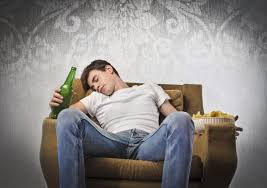 13/05/2020
16
ADOLESCENZA: Crescita, Sintomi, Problemi
Attenzione a forme iniziali di patologie
Altre volte invece potremmo trovarci di fronte a forme iniziali di patologia o di difese che potranno successivamente assumere forme conclamate e giustificano l’allerta dei genitori. 
L’acquisizione di identificazioni più solide e armoniche può senz’altro favorire un’evoluzione positiva. 
Il cristallizzarsi delle condotte problematiche, a parte alcuni rari esiti clamorosi, potrebbe condurre all’organizzazione di personalità disadattive e allo sviluppo cronicizzato di  modalità di comportamento causa di disagi significativi nella vita adulta.
.
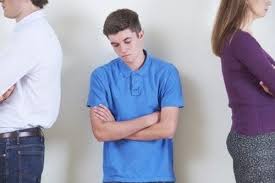 13/05/2020
17
ADOLESCENZA: Crescita, Sintomi, Problemi
Quali sono i segnali di disagio più frequenti 
ai quali dover fare attenzione?
Le manifestazioni del disagio del ragazzo o della ragazza possono essere rilevati attraverso una serie di segnali (non si parla di diagnosi ma di segnali di stati di sofferenza, il cui senso e la cui rilevanza o meno vanno valutati caso per caso) dei quali di seguito elenchiamo alcuni dei più frequenti:
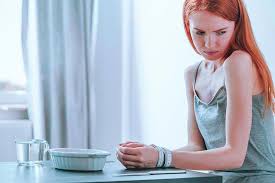 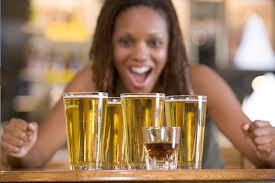 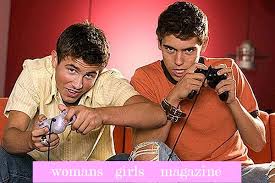 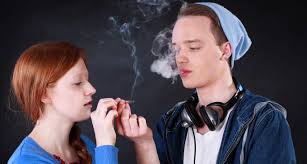 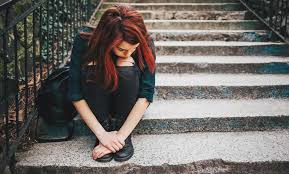 13/05/2020
18
ADOLESCENZA: Crescita, Sintomi, Problemi
Le manifestazioni di disagio più frequenti: (1)
difficoltà ad affermare la propria personalità, crisi di identità (chi sono?, non mi riconosco più?);
conflittualità con i genitori (non riescono a capirmi, mi trattano come se fossi un bambino, invadono i miei spazi, non li sopporto più);
disfunzioni nell’alimentazione come eccesso o rifiuto del cibo e spesso ripercussioni sul peso corporeo (non ho fame, il cibo mi ripugna, ho sempre fame, ci sono momenti in cui non riesco a smettere di mangiare, vomito quello che ho mangiato);
difficoltà a riconoscere con chiarezza i propri obiettivi di vita (non so in che direzione andare, non so cosa voglio);
problemi scolastici (non mi importa niente della scuola, non riesco a dimostrare che sono capace, non sono intelligente);
13/05/2020
19
ADOLESCENZA: Crescita, Sintomi, Problemi
Le manifestazioni di disagio più frequenti: (2)
sofferenze sentimentali (mi ha lasciato, nessuna/o mi vuole, chi potrebbe amarmi così come sono);
isolamento rispetto al gruppo dei coetanei (non ho voglia di vedere nessuno, non me la sento di uscire di casa):
disagio nelle relazioni con i coetanei (non riesco a parlare con gli altri, mi arrabbio con tutti, gli altri non mi considerano, nessuno mi ascolta, non riesco a farmi degli amici, non sto più bene con i miei amici);
disagio rispetto al proprio corpo (non mi piaccio, mi sento grasso, sono troppo alto, sono cambiato e non mi piace come sono adesso);
dubbi sulla propria identità sessuale (non so se mi piacciono le ragazze o i ragazzi, faccio pensieri su quelli del mio stesso sesso, ho il timore di essere gay, ho il timore di essere lesbica);
13/05/2020
20
ADOLESCENZA: Crescita, Sintomi, Problemi
Le manifestazioni di disagio più frequenti: (3)
angosce e paure (ho paura di stare da solo, in certe situazioni mi blocco, ho paura di quello che gli altri pensano di me, ho paura di non piacere e di come mi giudicano);
ossessioni (ho dei pensieri che mi disturbano e che non riesco a controllare, mi lavo le mani in continuazione, accendo e spengo la luce senza motivo, etc..);
autolesionismo manifestato attraverso pensieri o veri e propri  comportamenti (ho pensato di suicidarmi, penso di farmi del male, ho provato ad uccidermi, mi taglio, non mangio, vomito apposta, faccio cose pericolose, mi faccio, bevo);
somatizzazioni cioè malessere fisico per cui è stato verificata (per esempio dal medico di famiglia) l'assenza di una causa organica (mi viene spesso mal di testa, mi va a fuoco lo stomaco, ho la pelle sempre irritata);
 rabbia e aggressività (mi arrabbio facilmente, perdo il controllo, odio tutti).
13/05/2020
21
ADOLESCENZA: Crescita, Sintomi, Problemi
Come aiutare un figlio adolescente in crisi
I genitori sono gli attoniti spettatori di questo processo che si svolge sotto i loro occhi. 
Il sentimento prevalente è spesso quello di soffrire per il fatto di sentirsi impotenti nell’aiutare il figlio/a a superare le sue difficoltà o nell’alleviare perlomeno le sue sofferenze. 
Tutto questo può unirsi alla rabbia per la sensazione che sia proprio lo stesso figlio a considerare  inutile, e spesso indesiderata, la loro partecipazione a questo suo percorso.
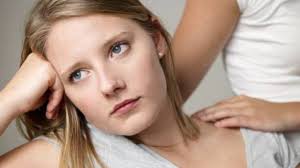 13/05/2020
22
ADOLESCENZA: Crescita, Sintomi, Problemi
L’adolescente necessita di essere ascoltato
Come abbiamo detto è sbagliato considerare i sintomi adolescenziali in un’ottica di patologia. 
A seconda di come si presentano ed evolvono le difficoltà ed i conflitti, è necessario valutare se vi siano le indicazioni per giustificare delle preoccupazioni oppure se considerarle come un processo fisiologico.
In quest’ultimo caso l’adolescente necessità soprattutto di essere ascoltato, considerato ed accettato nella sua individualità.
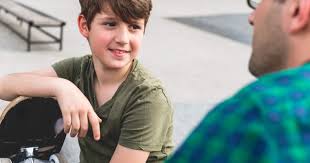 13/05/2020
23
ADOLESCENZA: Crescita, Sintomi, Problemi
L a fatica dei genitori
Una nuova modulazione fra la presenza emotiva di cui ancora gli adolescenti fortemente necessitano e un movimento verso il farsi da parte, per permetter loro di acquisire la necessaria autonomia ed identificazione. 
L’impegno e la fatica richiesti ai genitori in questo momento sono enormi, è perciò necessaria un’attenzione anche alle loro difficoltà e non solo a quelle del figlio.
Genitori più sereni, con più strumenti di comprensione ed intervento, possono riuscire meglio nel compito di sostenere il figlio adolescente perché possa ad es. investire su nuovi legami senza sentirsi in colpa nei confronti dei propri genitori e favorire la delicata fase di negoziazione dei tempi e degli spazi da dedicare a studio, amici e famiglia.
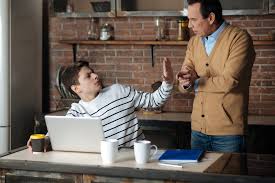 13/05/2020
24
ADOLESCENZA: Crescita, Sintomi, Problemi
Quando i genitori non bastano più
In casi di particolari problematicità si può evidenziare la necessità di accedere ad una consulenza specialistica.
Da ciò si può capire come affrontare il problema o che magari semplicemente il problema non esiste, o portare a valutare un percorso, che aiuti l’adolescente ad affrontare l’uscita dall’infanzia e l’ingresso nel mondo adulto con una maggiore conoscenza di sé e una maggiore sicurezza.
Lo psicologo, in base alle peculiarità del caso, può ritenere utile  un lavoro  individuale con l’adolescente  o consigliare una serie di incontri cui partecipano solo i genitori, oppure coordinare i due interventi, al fine di aiutare il nucleo a trovare nuove e più funzionali modalità di relazione e comunicazione.
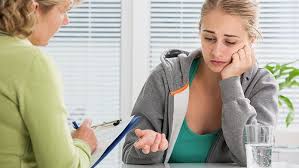 13/05/2020
25
ADOLESCENZA: Crescita, Sintomi, Problemi
Anche i genitori vanno aiutati
Bisogna poi dire che spesso il ragazzo/a non si rende disponibile personalmente alla partecipazione ad un determinato percorso e bisogna quindi valutare l’opportunità di lavorare soltanto con i genitori, alleviando la loro fatica, supportandoli nella loro funzione genitoriale in questa difficile fase di vita della famiglia, che si svolge generalmente in un momento di cambiamento anche della fase di vita personale del genitore.
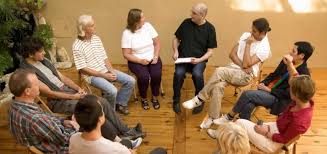 FINE
Fonte: Dr.ssa Laura Nannucci, Psicologo c/o Centro Arca Bologna
13/05/2020
26